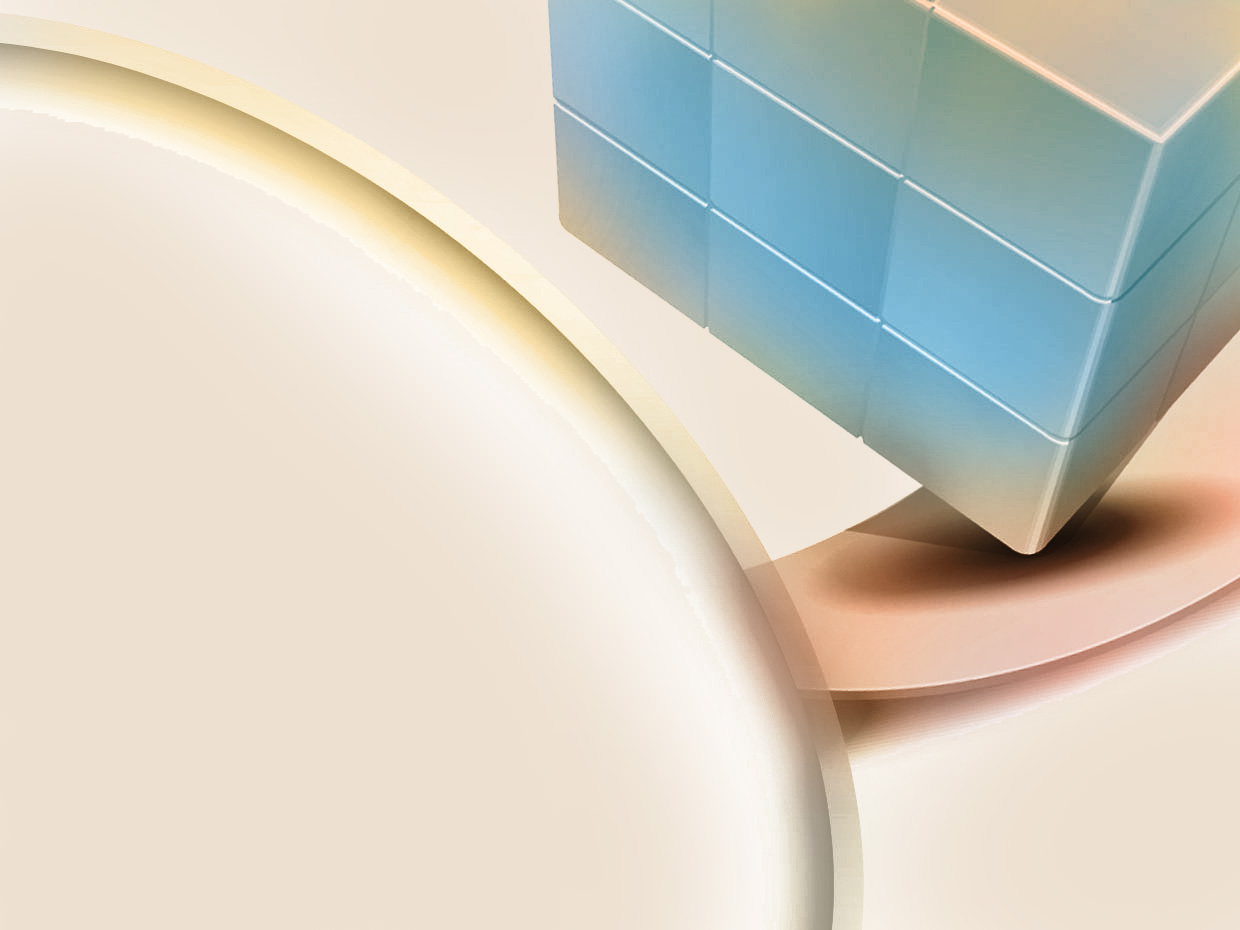 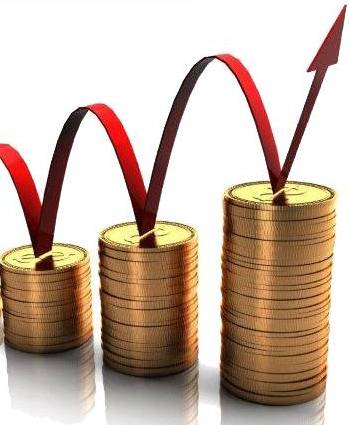 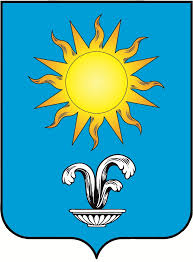 Отчёт об исполнении бюджета города-курорта Кисловодска за 2018 год
ОТЧЕТ
ОБ  ИСПОЛНЕНИИ                                                                                           БЮДЖЕТА 
ГОРОДА-КУРОРТА КИСЛОВОДСКА 
 ЗА 2019 ГОД
ДОКЛАДЧИК:  начальник финансового управления администрации города-курорта Кисловодска
       Царикаев Владимир Казбекович
Основные параметры исполнения бюджета города-курорта Кисловодска за 2019 год
млн. руб.
Динамика основных параметров исполнения бюджета города-курорта Кисловодска за 2015-2019 годы
млн. руб.
Итоги реализации бюджетной политики         в 2019 году
млн. руб.
67
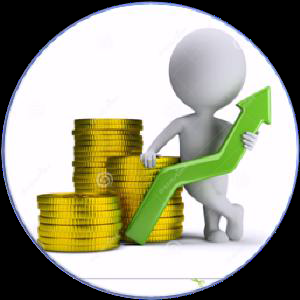 15
41
7
Структура и объем доходов бюджета города- курорта Кисловодска на 01.01.2020 года
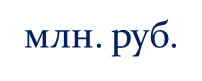 Безвозмездные поступления (за исключением дотации на выравнивание бюджетной обеспеченности)
Дотация на выравнивание бюджетной  обеспеченности
Неналоговые доходы
Налоговые доходы
Доходы бюджета города-курорта Кисловодска в 2018 - 2019 годах
+ 804,49
млн. руб.
3 203,32
2 398,83
Безвозмездные поступления
рост 99,42
Неналоговые доходы
Налоговые доходы
снижение 51,71
рост  52,99
Исполнение налоговых доходов бюджета города-курорта Кисловодска в 2018-2019 годах
+0,82
+12,75
+1,51
+1,60
Исполнение неналоговых доходов бюджета города-курорта Кисловодска в 2018-2019годах
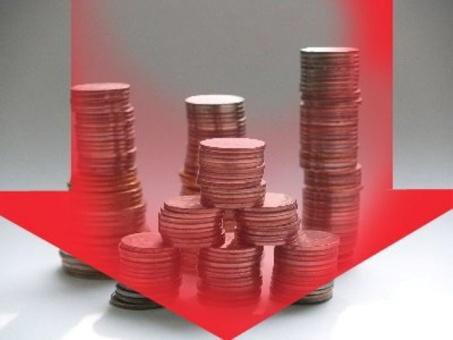 +0,67
-1,65
-4,21
+0,41
-0,18
- 30,72
Привлечение средств на условиях софинансирования в 2019 г.
млн. руб.
федеральный и краевой бюджеты
Направление расходования (основные)
городской бюджет
Расходы города-курорта Кисловодска
 в 2019 году
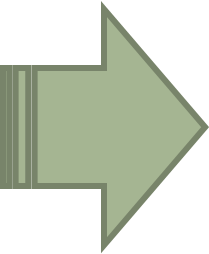 - 9,3%
млн. руб.
+45,6%
Основные характеристики расходов бюджета города-курорта Кисловодска в 2019 году
млн. руб.
первоначальный план
кассовое исполнение
уточненный план
88%
+ 1842
Динамика кредиторской задолженности
млн. руб.
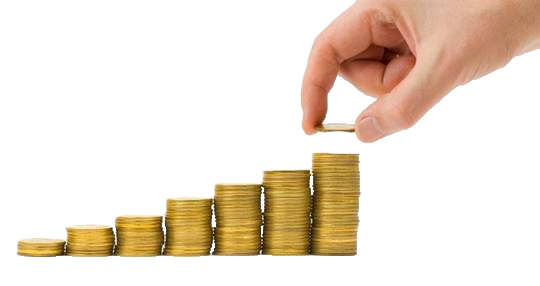 Расходы города-курорта Кисловодска в разрезе муниципальных программ в 2019 году, %
Расходы города-курорта Кисловодска
социального характера
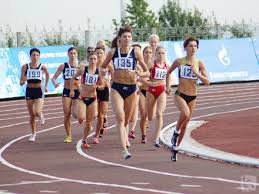 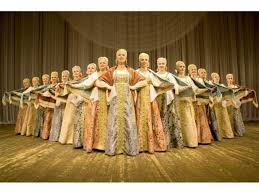 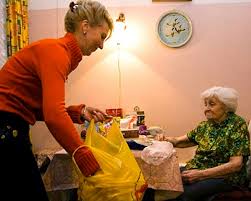 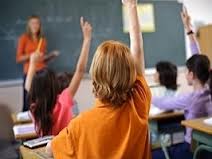 Расходы города-курорта Кисловодска на развитие экономики и инфраструктуры
млн. руб.
Расходы на благоустройство в городе-курорте Кисловодске
млн. руб.
Спасибо за внимание!
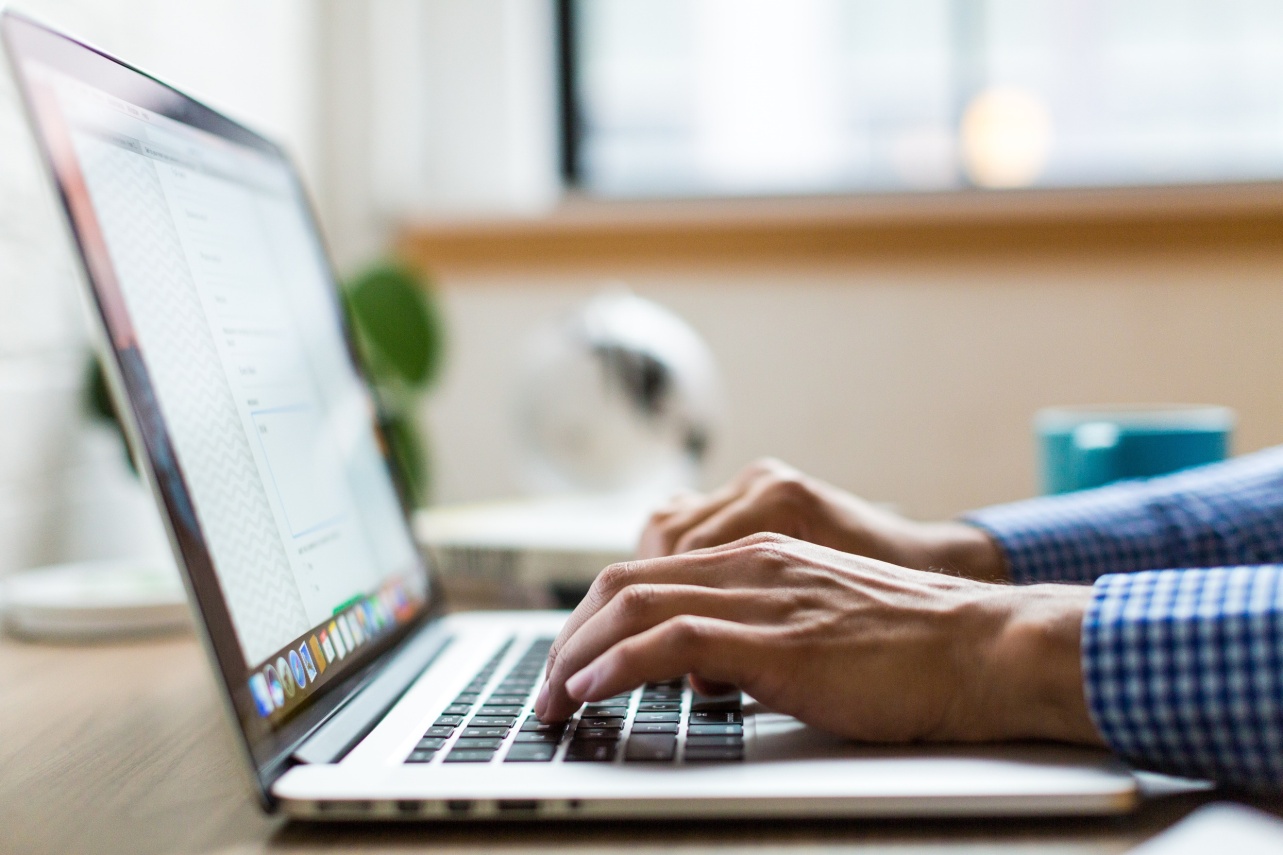